HIGIJENA   RUKU PRIPREMILA: Jasmina Bregović Furdi
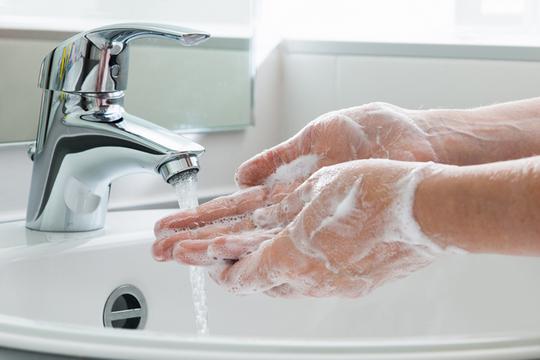 NAŠE SU RUKE PONEKAD PRLJAVE
NA NJIMA IMA PUNO MALIH VIRUSA I BAKTERIJA
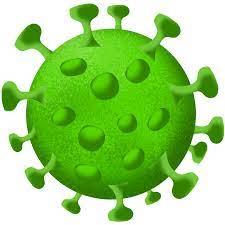 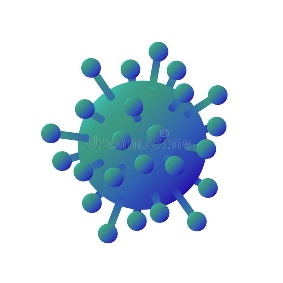 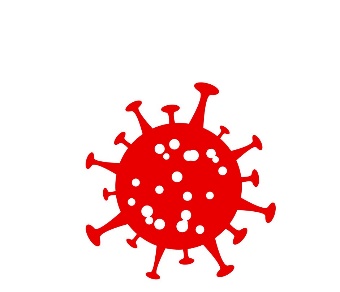 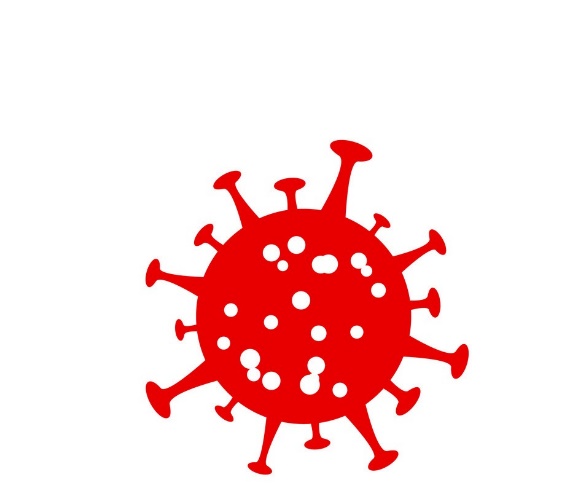 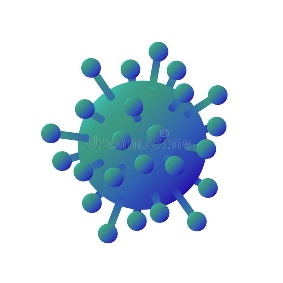 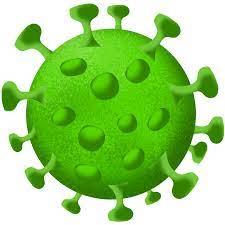 ZBOG TOGA SE MOŽEMO RAZBOLITI
BOLEST MOŽEMO SPRIJEČITI PRANJEM RUKU
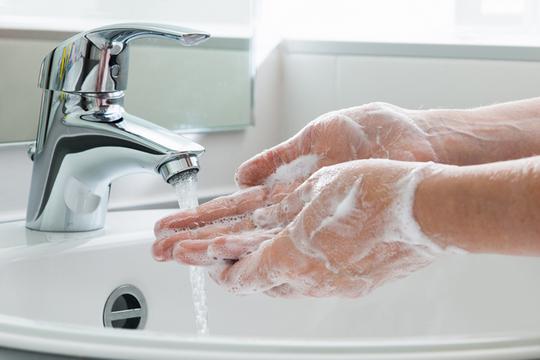 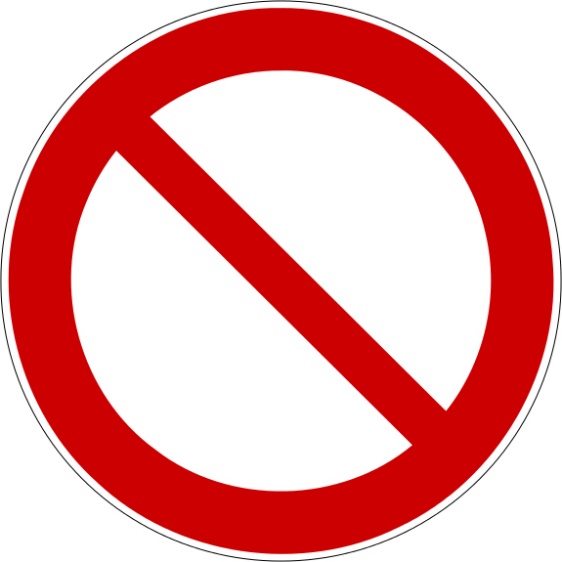 RUKE OBAVEZNO PEREMO:* PRIJE I NAKON JELA* NAKON WC-A* POSLIJE IGRE
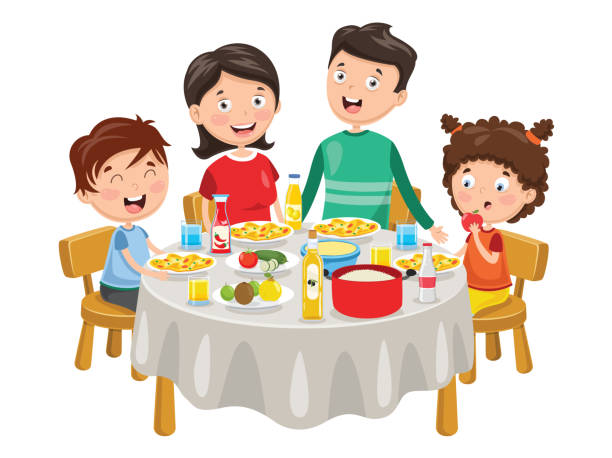 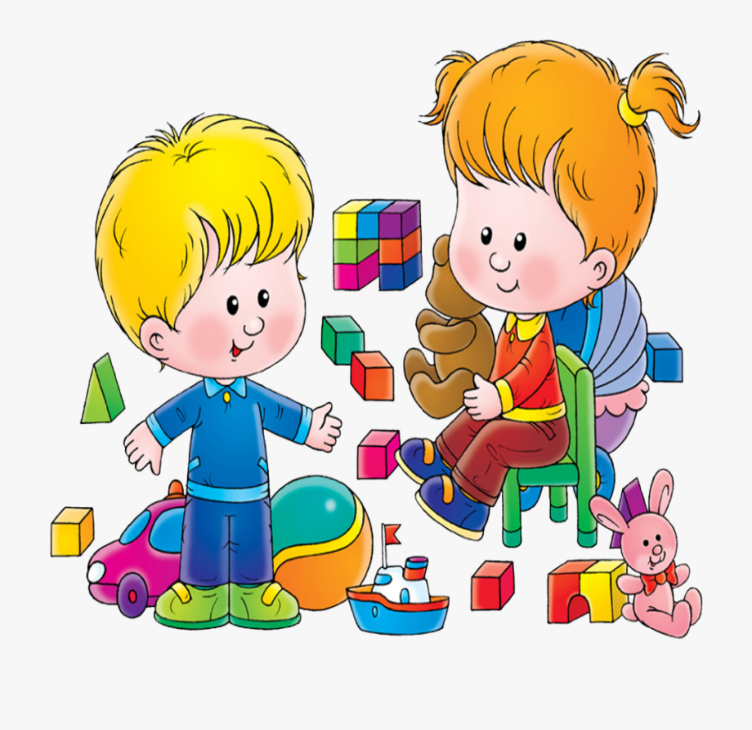 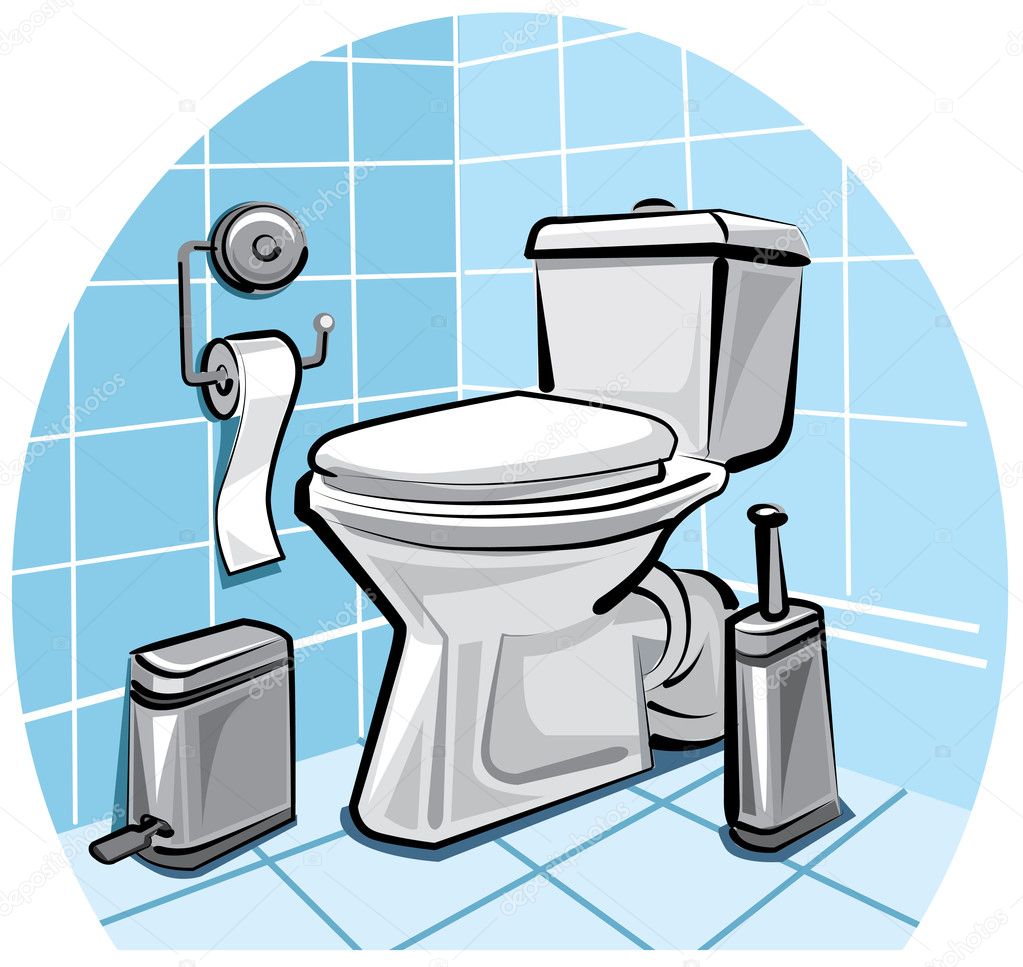 PRANJE RUKU:OTVORIMO VODU
STAVIMO RUKE ISPOD VODE
PRITISNEM PUMPICU SA SAPUNOM
STAVLJAM RUKU U RUKU I TRLJAM
ISPEREM RUKE
ZATVARAM VODU
UZIMAM PAPIR
BRIŠEM RUKE PAPIROM
BACAM PAPIR U KOŠ ZA SMEĆE